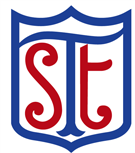 Progression in P.E Curriculum
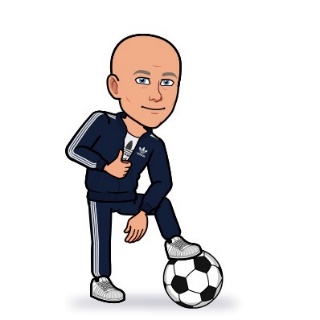 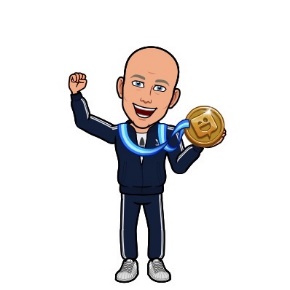 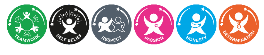 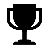 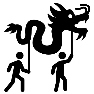 Year 2
Year 1
Year R
Key Stage 1
Early Years
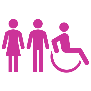 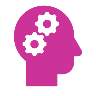 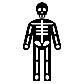 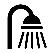 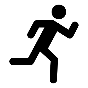 Fundamental Movement Skills
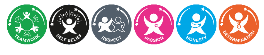 Key Stage 2
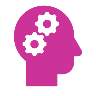 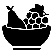 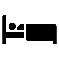 Year 3
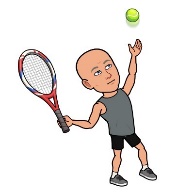 Year 4
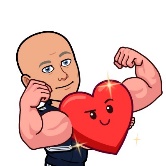 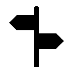 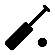 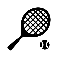 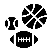 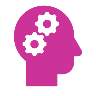 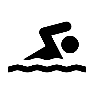 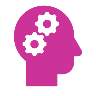 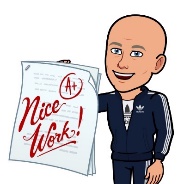 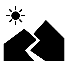 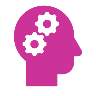 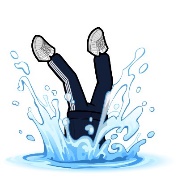 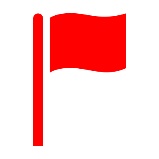 Community Clubs
Year 5
Year 6
Dance
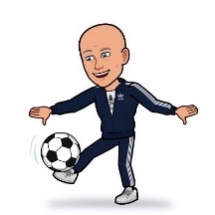 Swimming
Health
The Journey Starts
Competition
Hygiene
Sports Specific Skills
Strategies, Tactics, Rules, Roles
Leadership
End of KS2
Interventions to support in KS1
Competition Increases
The Body
OAA
KS2 Games
All pupils will be able to swim 25 m by end of KS2
Pupils in KS2 will have the opportunity to visit different environments for OAA including residential in Years 5 & 6.
Children will start to explore different cultures through Dance and take part in Barnet Dance Festival
Children will be introduced to competition – Intra / Inter Sportsday / Panathlon / School Games
Children will have opportunity for more sports and quality of competition increases to include district and borough compeitions
Children will start to learn about their bodies
Children will learn about the importance of Healthy Eating, Sleep, Weii-being
Will explore transferable skills, knowledge & understanding
All children to achieve a GLD by end of                               Reception
Children will be encouraged to join local clubs – Exit Routes / Sign-posting
Children will learn about the importance of Hygiene & Well-being
Children will learn specific sports skills within lessons applying them in different scenarios and related sports
Children will develop graeter understanding of strategies, tactics and rules for sports. They will take on different roles (e.g. umpire, coach)
Children will have opportunity for Sports Leadership as sports leaders and members of the sports council
Children will leave with a love of PE, physical activity & sport. At High School they will engage in opportunities, clubs, teams. They will choose GCSE PE, Sports Leadership & active, healthy lifestyles
Children identified for additional support with gross & fine motor skills (Enabling / Accessing)
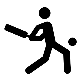 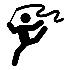 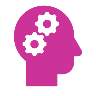 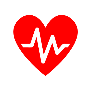 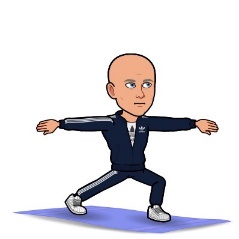